1）确认模拟正确性，去掉穿越不过去的本底事例。direct passage是去掉穿不过3层2.5厘米厚（考虑角度）PS，Pileup是去掉穿不过一层。 

2）给出加出依次加energy cut和TOF cut下的本底情况比较
代码bug修正：按照dE/dx 做cut，而非dL/dx
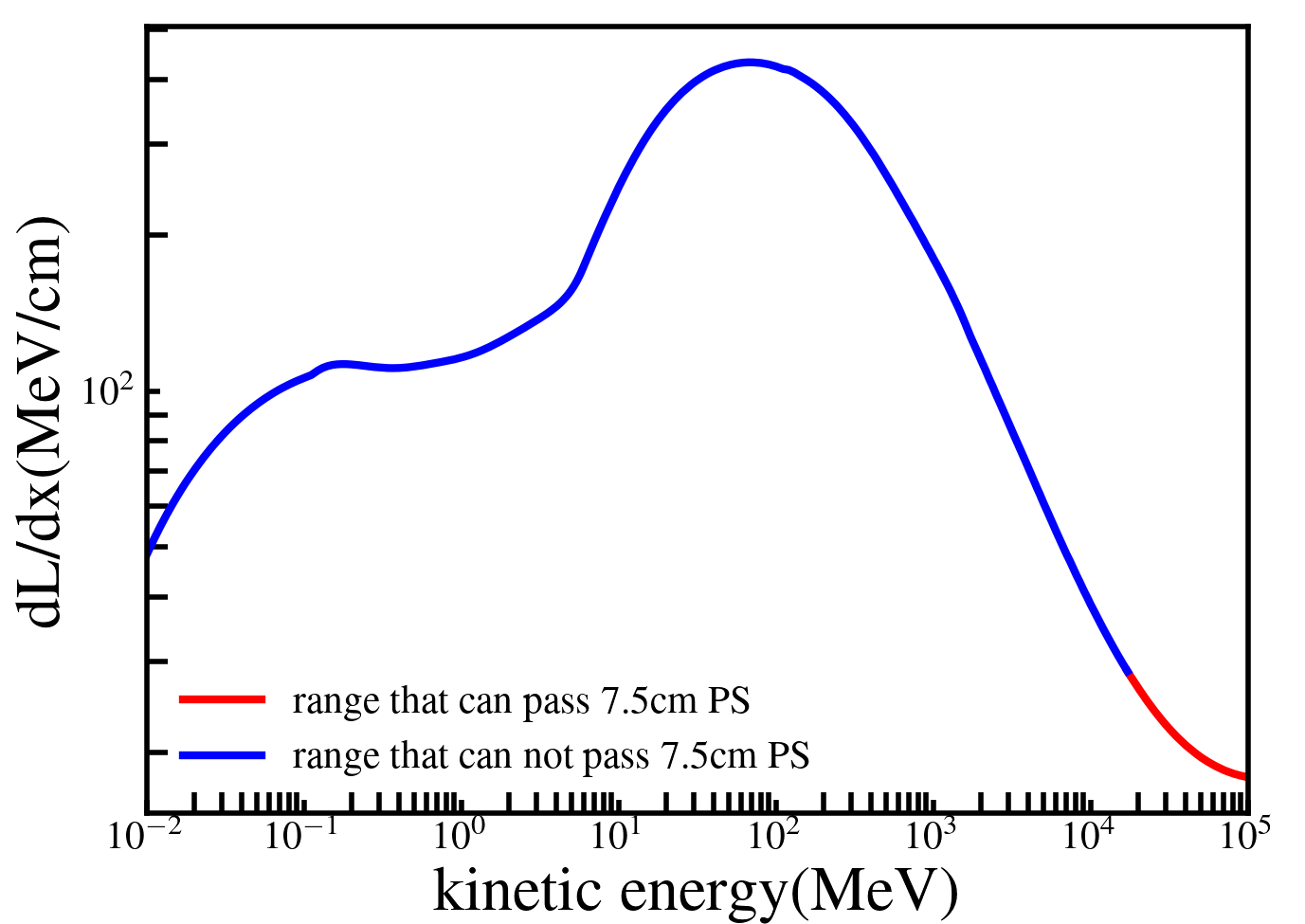 Sample Kinetic energy(Ek)
iron
Get dE/dx
Get dLdx
输出检查
Calculate Deposit energy(E)
Calculate Light yeild energy(L)
图一.模拟产生的 Iron的TOF 以及 Deposit Energy 与初动能的关系，可以发现存活下来的iron动能范围在1e4 附近，cut起效了
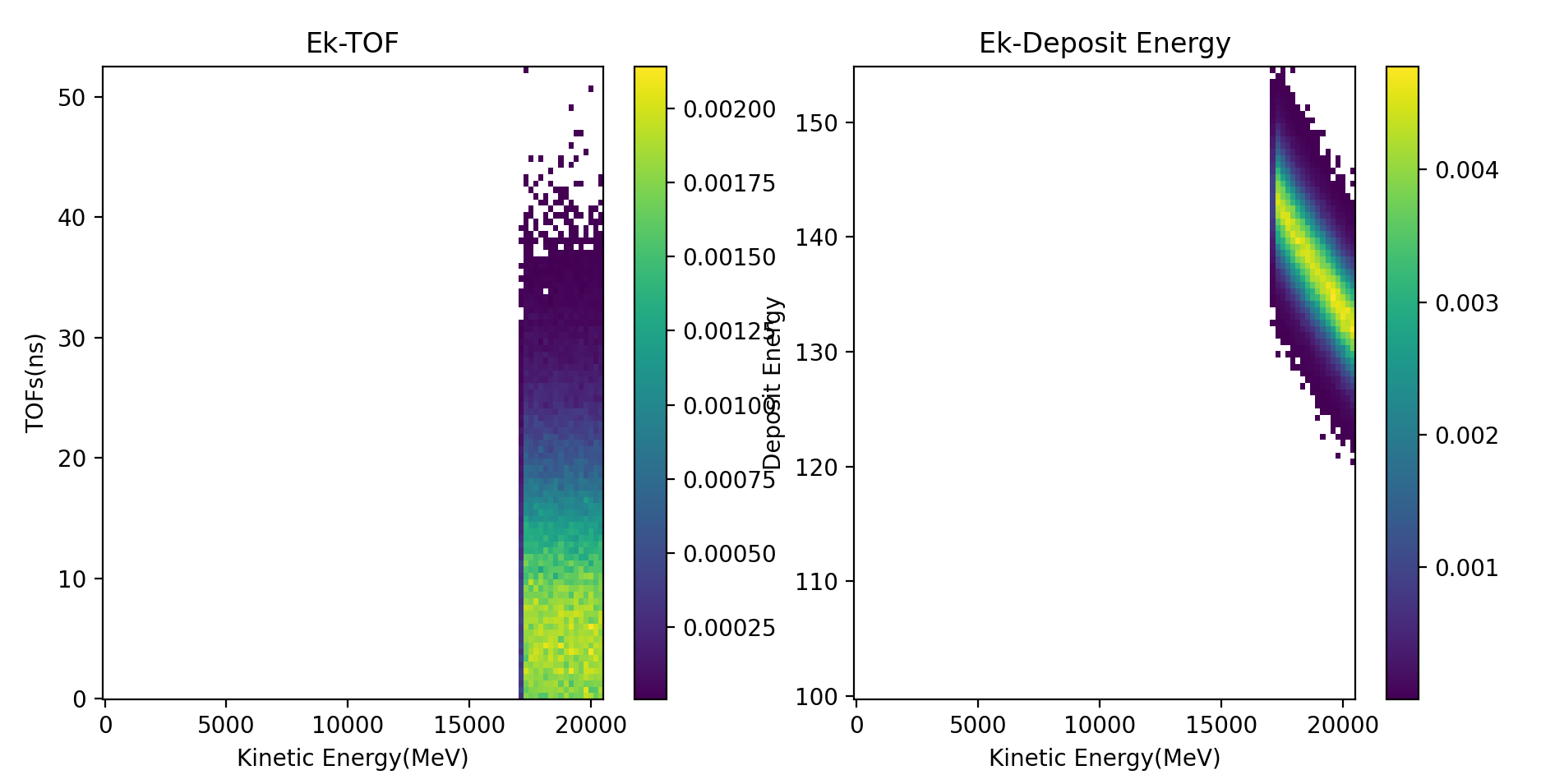 Check if Ek>1.5*E
N
Y
L’ = L
L’ = 0
Bug修复前后结果分析比较
为了验证代码，先考虑在小角度下入射的情况。 模拟前根据输入可以对输出做出预测。
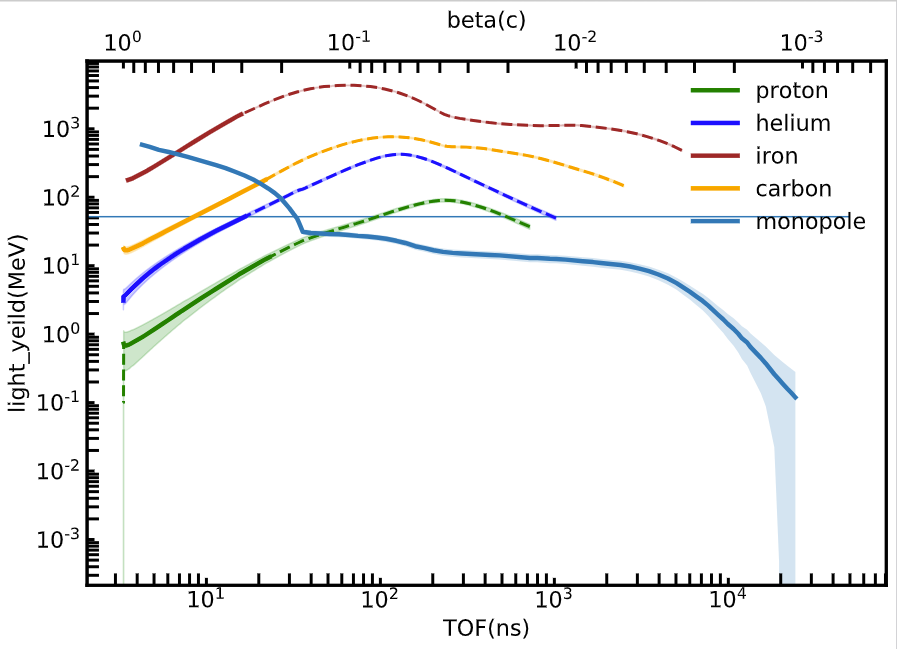 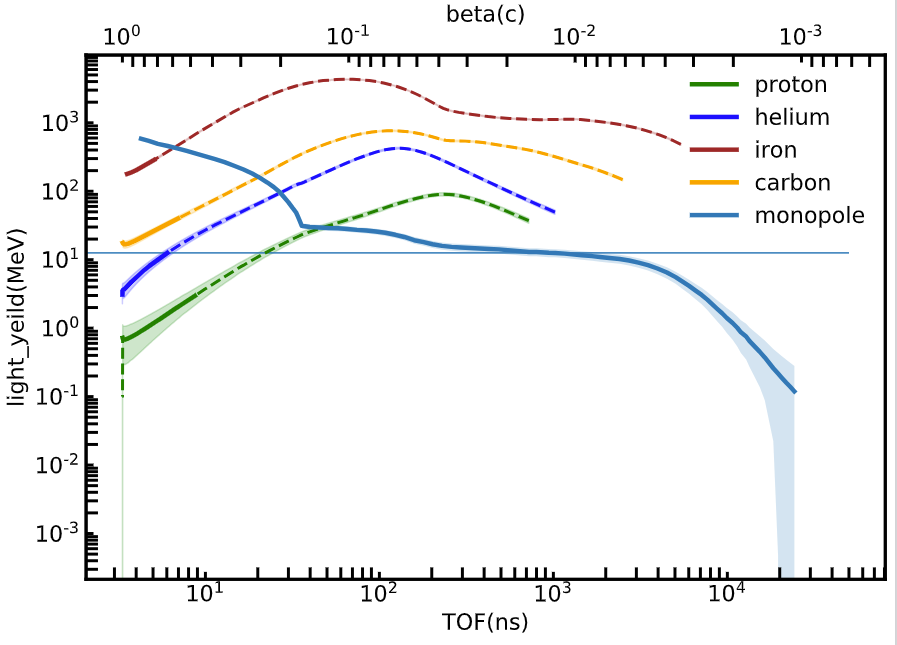 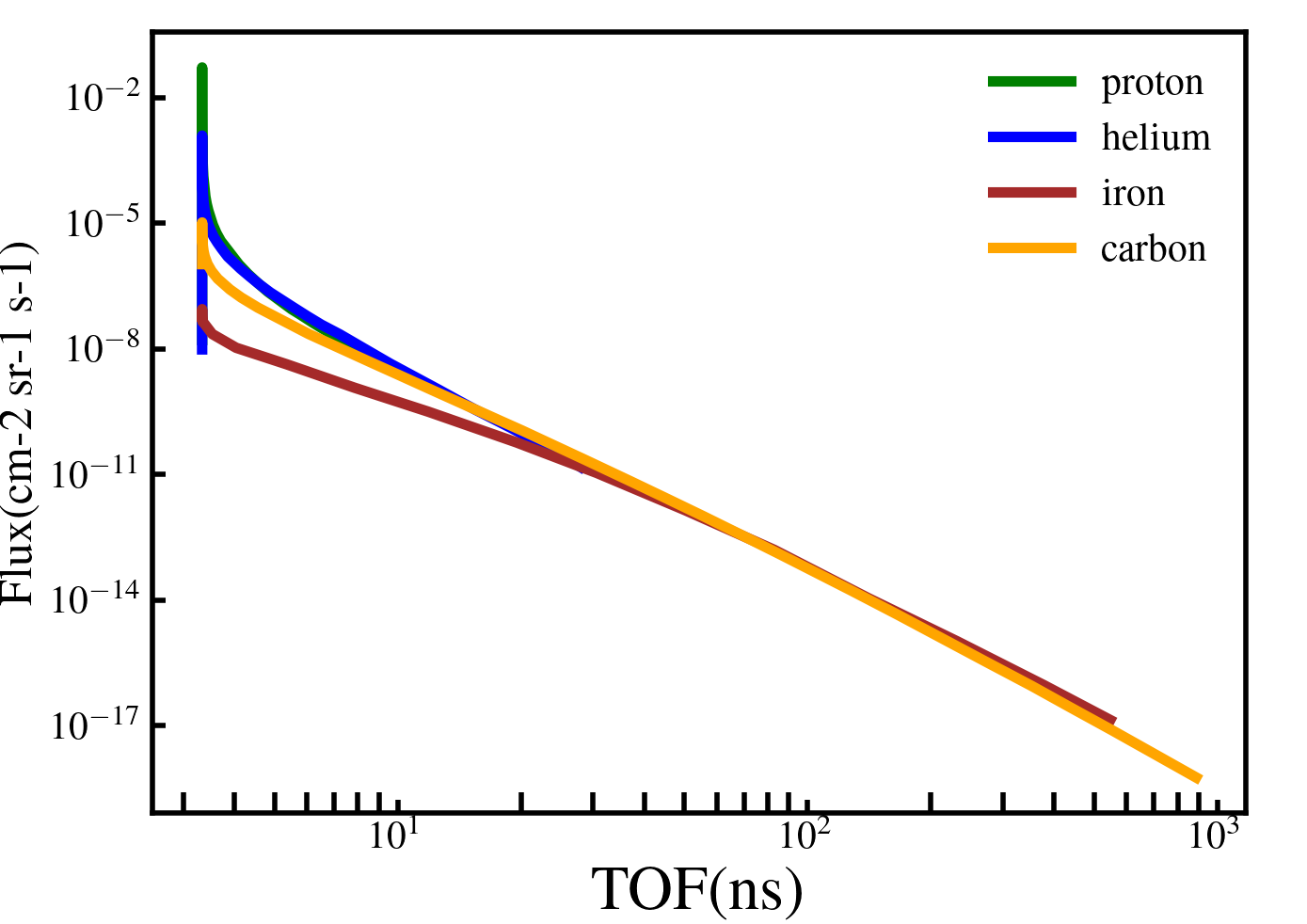 修复前
修复后
图一:  输入的不同粒子的速度(TOF)与其能量沉积(dL/dx*10cm)的关系，实线部分表示能够穿过7.5cm的PS对应的范围，修复前后指的是实线范围计算方法由dL/dx给出还是由dE/dx给出，灰色部分为2sigma的能量分辨率对应范围
预期：
高速的 iron, carbon的TOF以及能量与磁单极子可能产生偶然符合。
修复后偶然符合的速度范围以及符合率会变小。
根据右侧的通量谱(横坐标转换为了TOF), iron符合率应该为1e-8 cm-2 sr-1 s-1量级,carbon 的符合率在1e-6 cm-2 sr-1 s-1量级
图二. 小角度下的背景谱
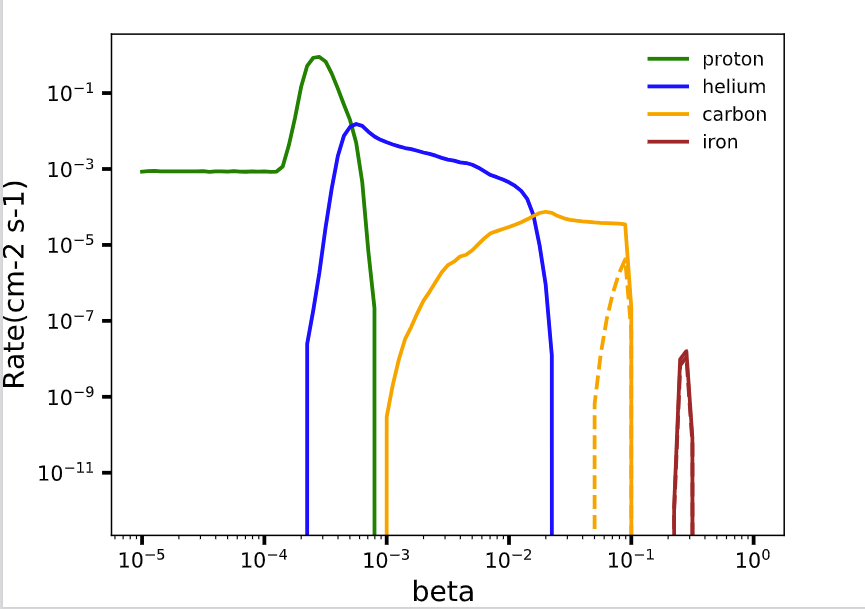 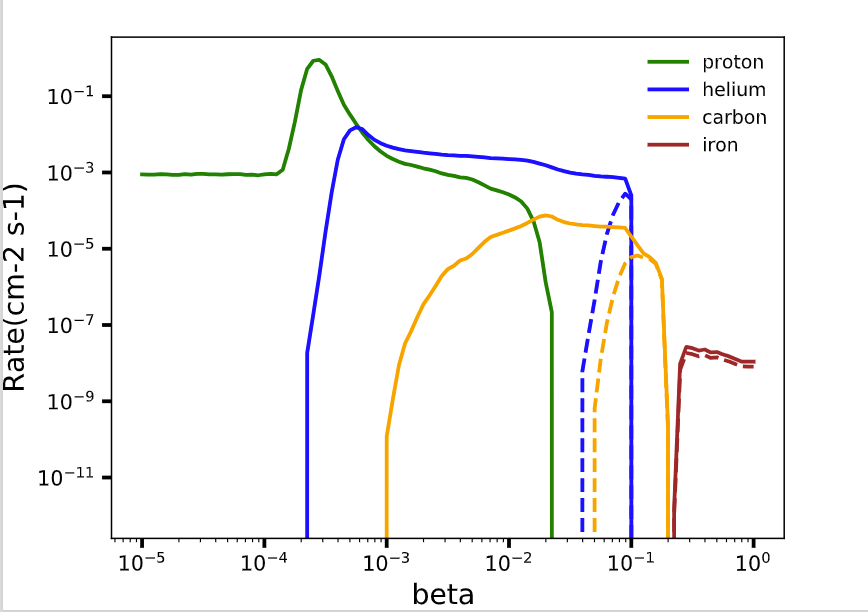 实线为只考虑能量cut得到的背景谱,虚线为同时考虑能量和TOF得到的背景谱。最终的particle rate由虚线决定
修复后
修复前
图三. 修复后模拟产生的 Iron 以及Carbon 和 某一速度的monopole TOFs & Deposit Energy二维分布
Carbon
Iron
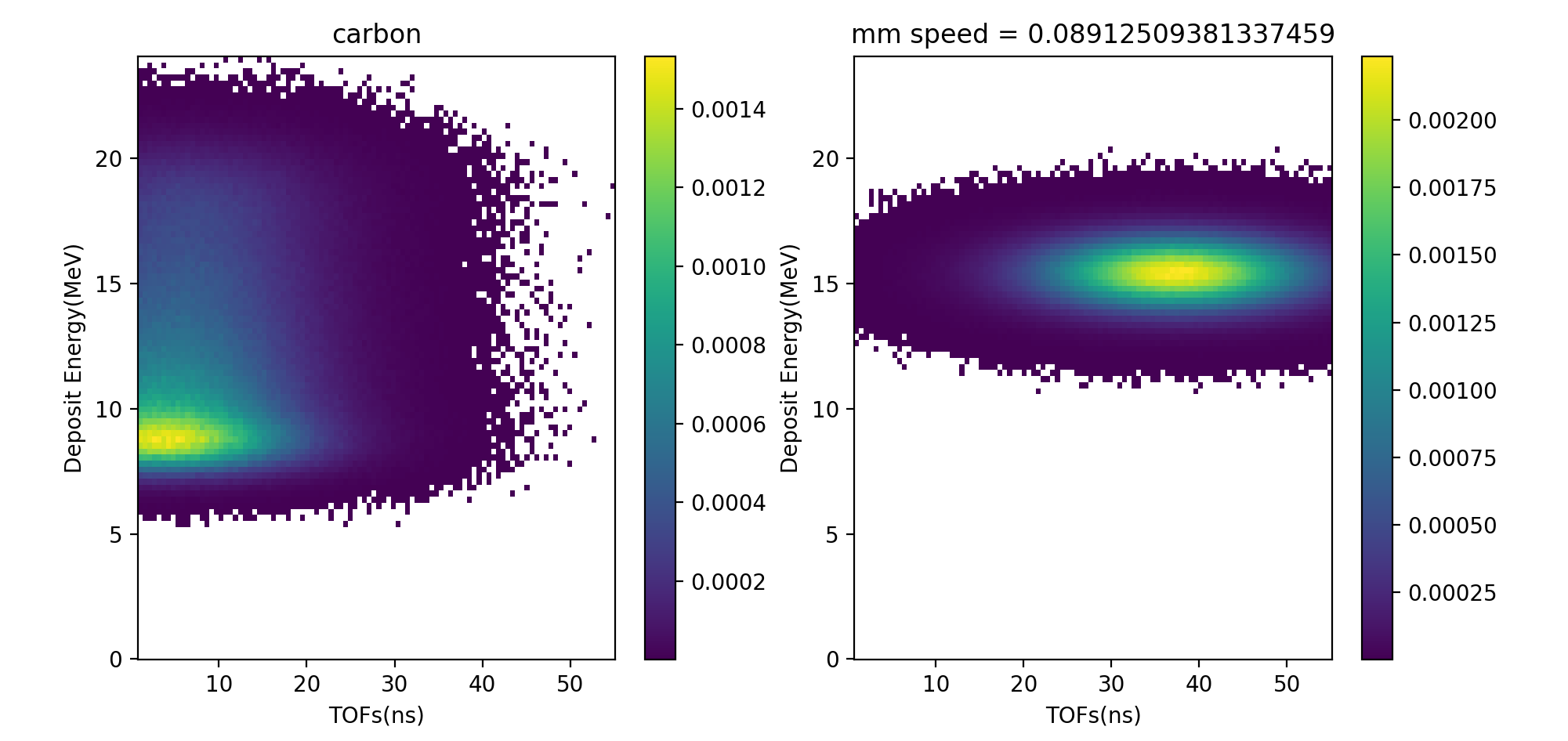 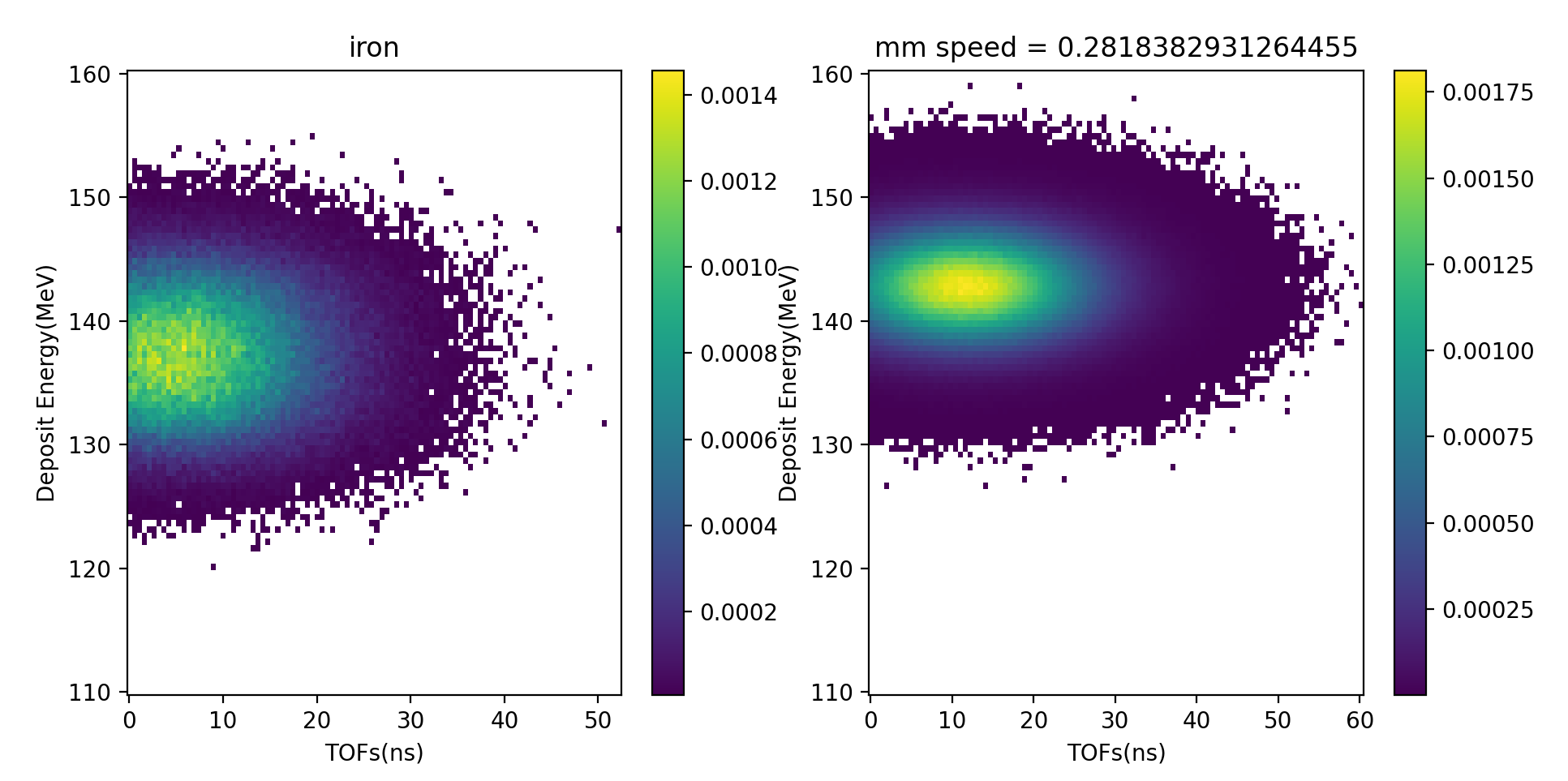 能量分辨率~6%, 能量中心值~138MeV,能量展宽~8.5MeV
全部角度下模拟结果
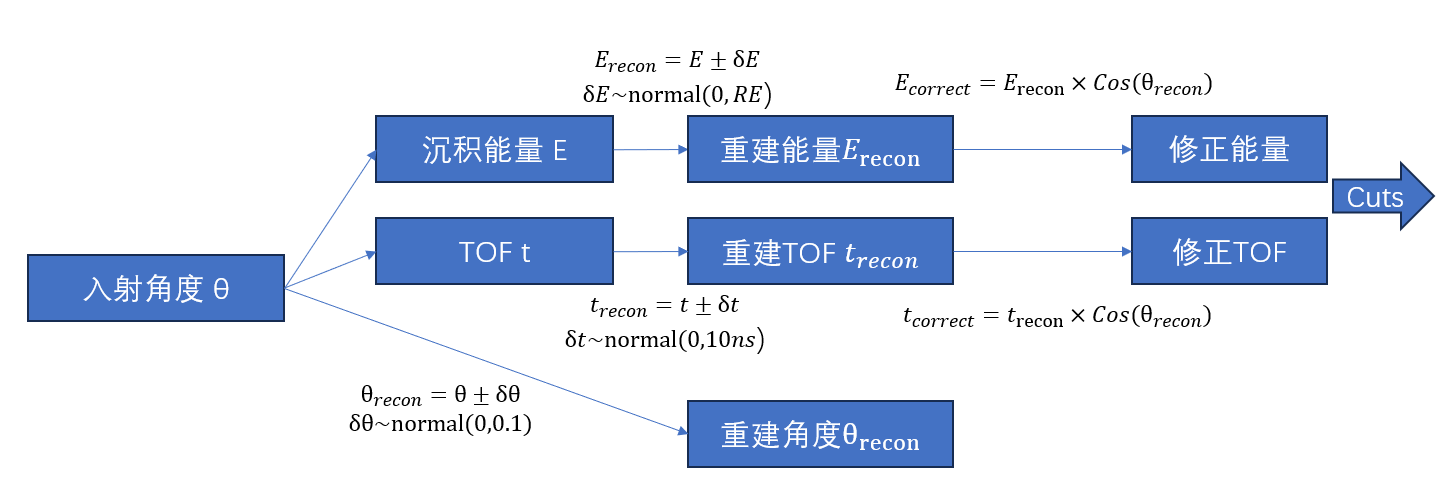 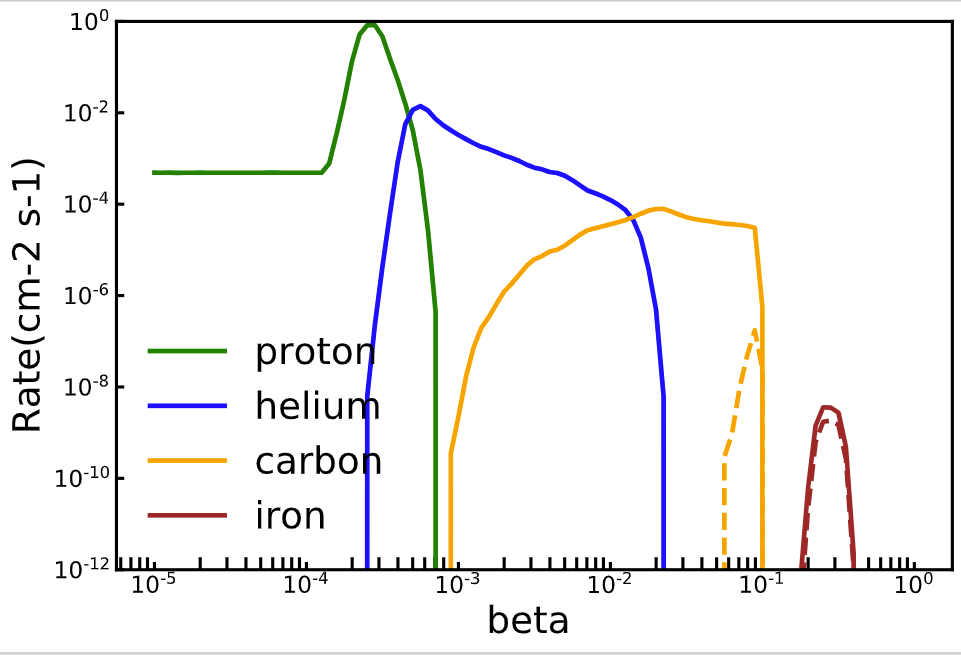 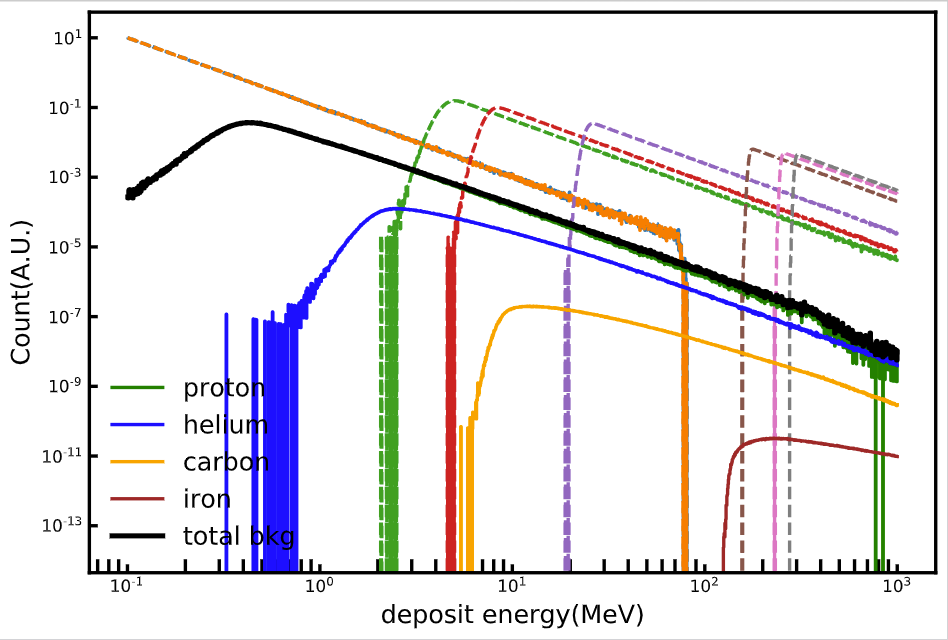 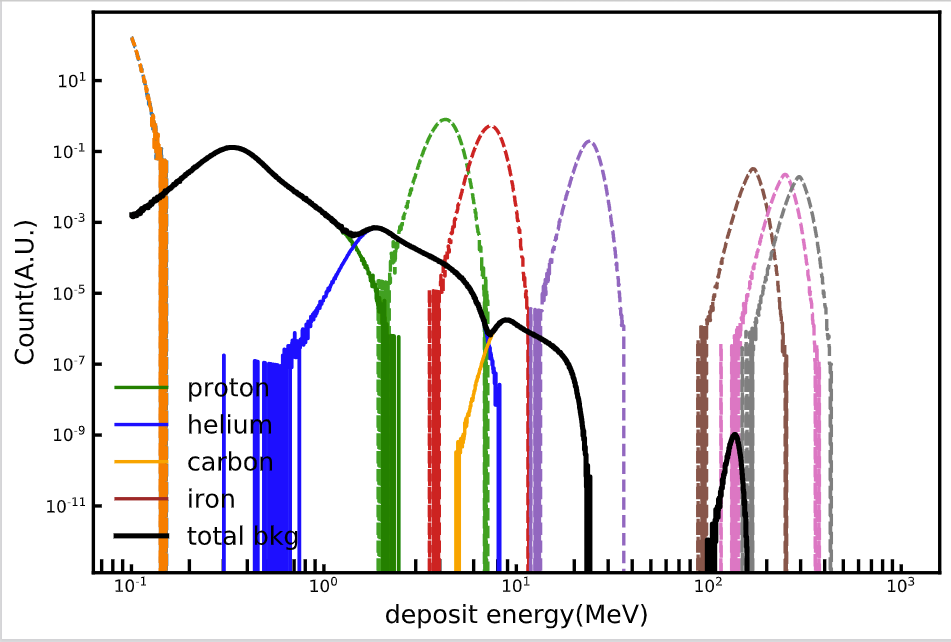 角度修正前
角度修正后
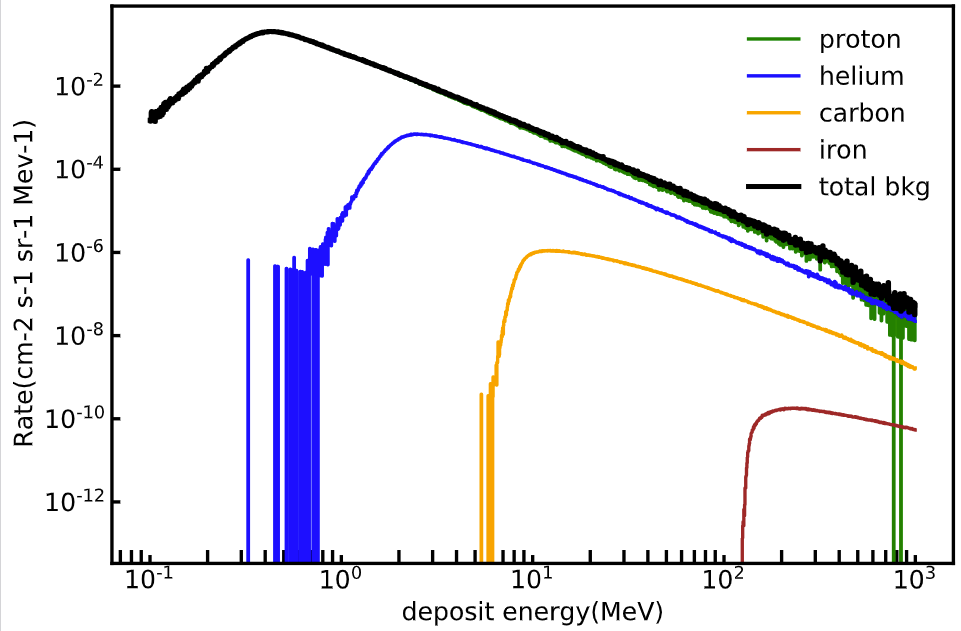 Pile up的分析
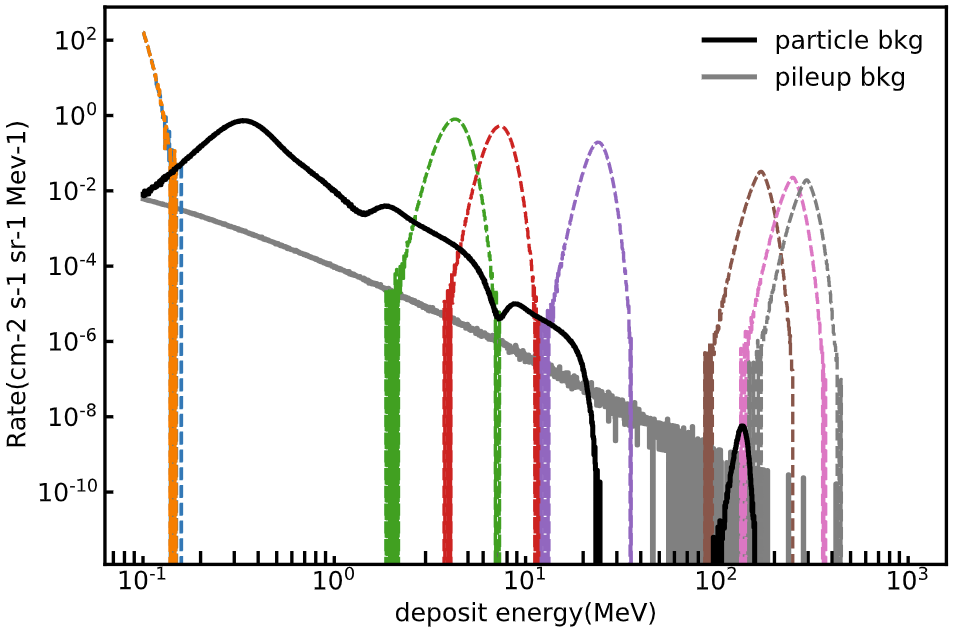 √
×
Pile up 与Direct passage比较
对不同速度的mm的背景率
能谱
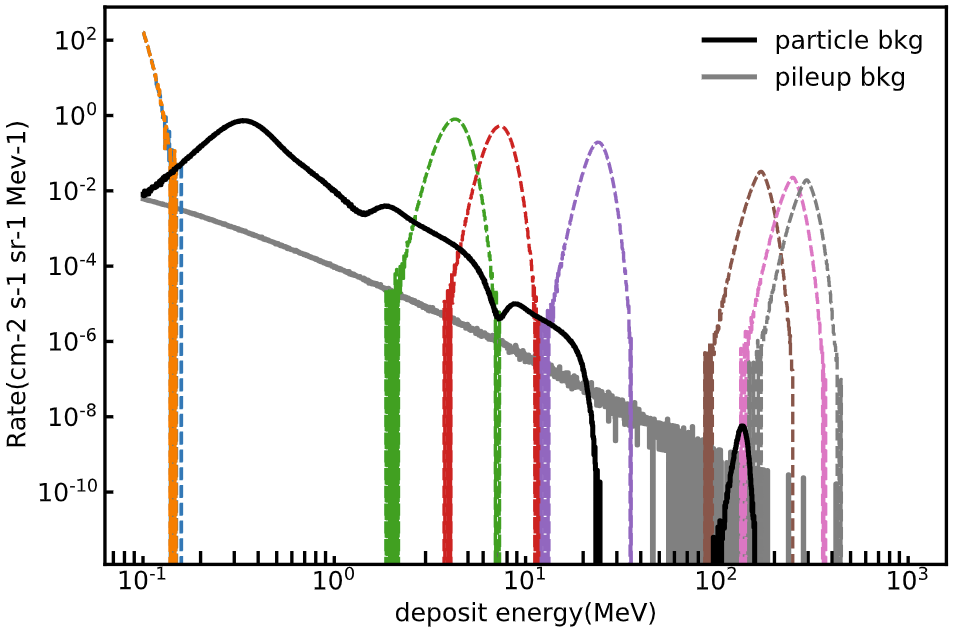 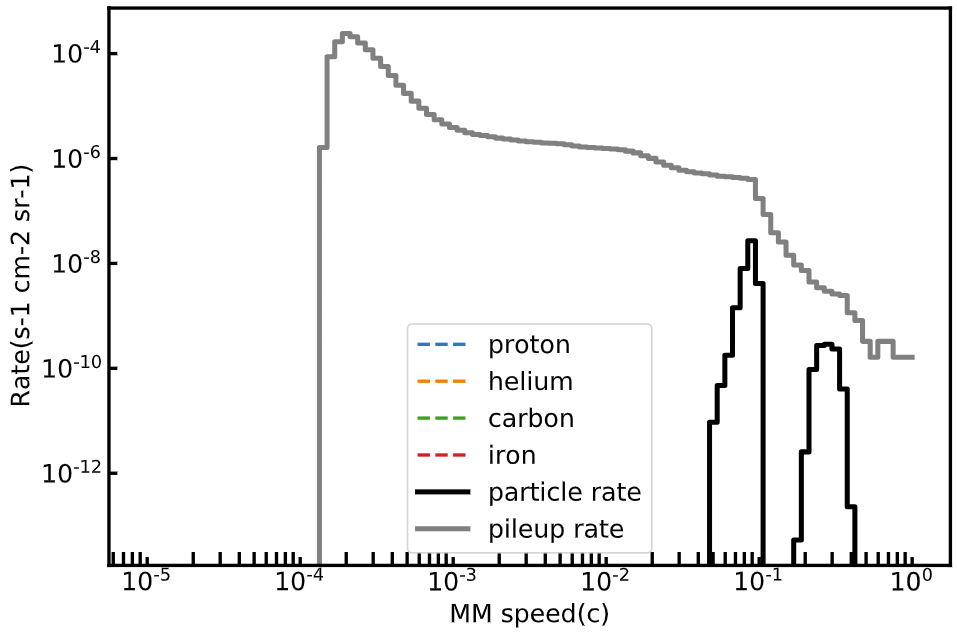 错误
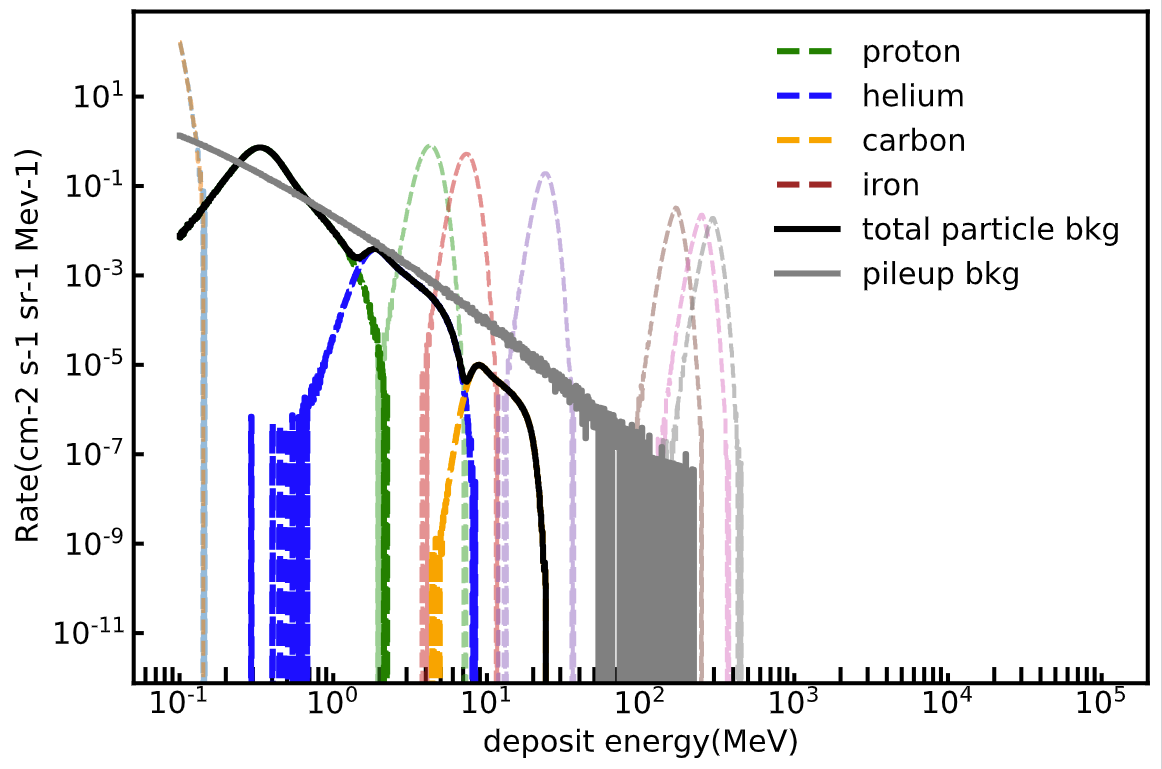 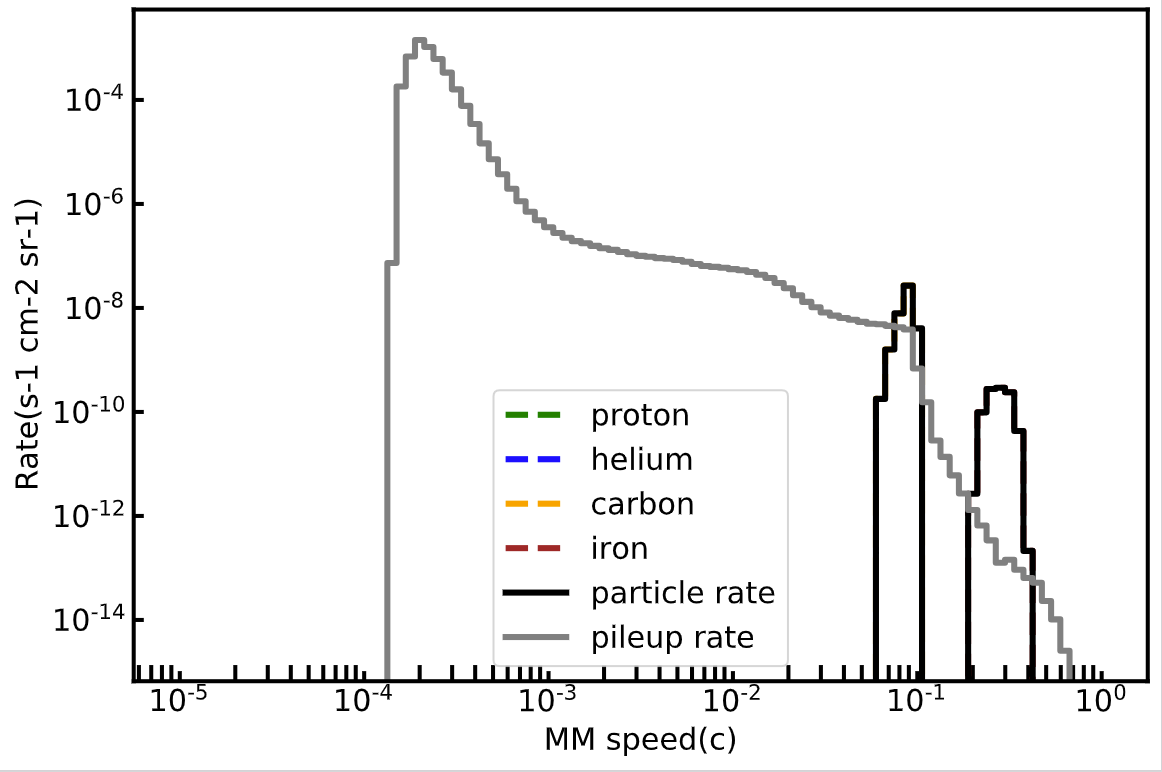 正确
之前Coil 的热噪声配置文件由于莫名原因被改为了168Hz,导致计算的背景率太高。修改为6.8Hz之后和之前结果保持了一致
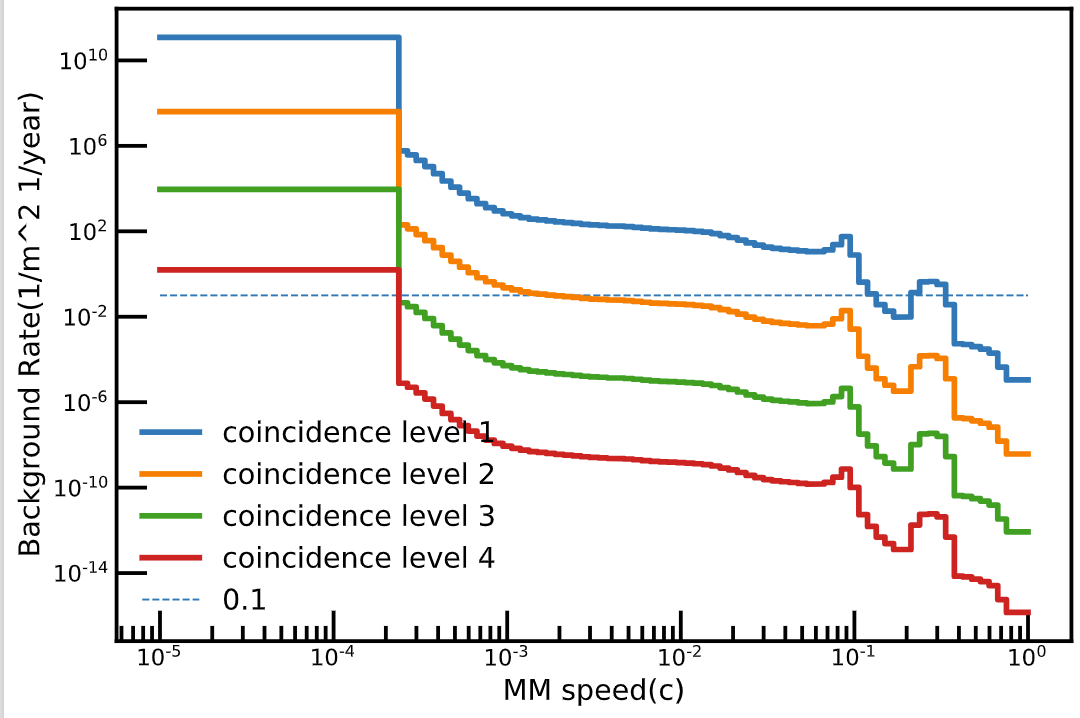 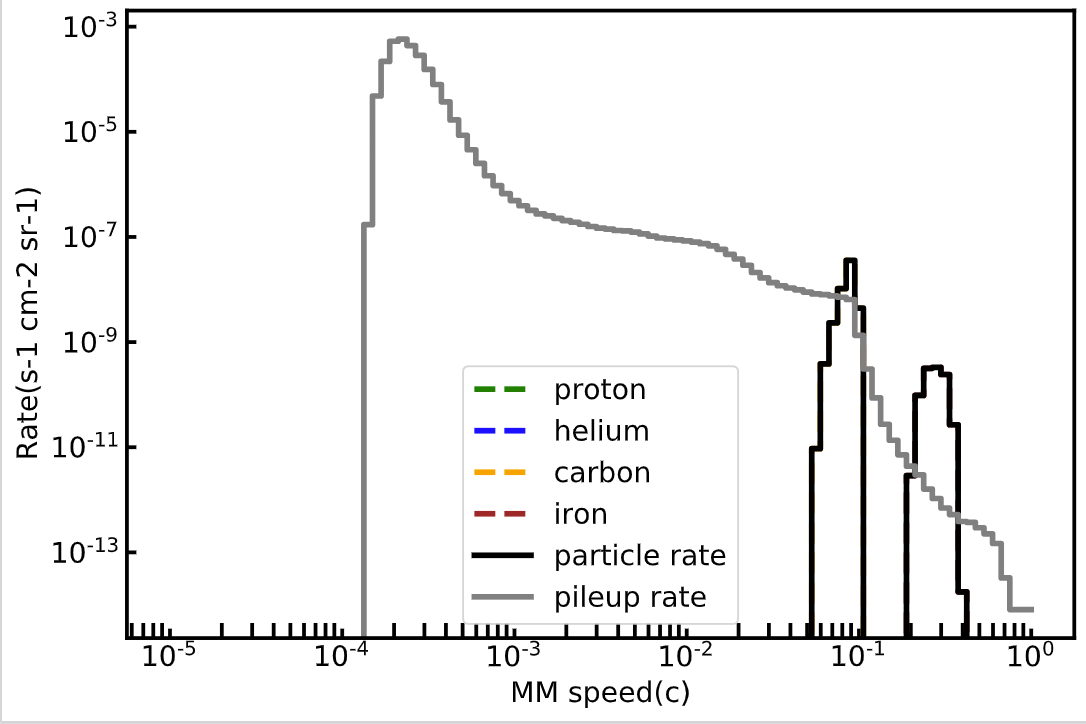 Secondary Particle 的影响
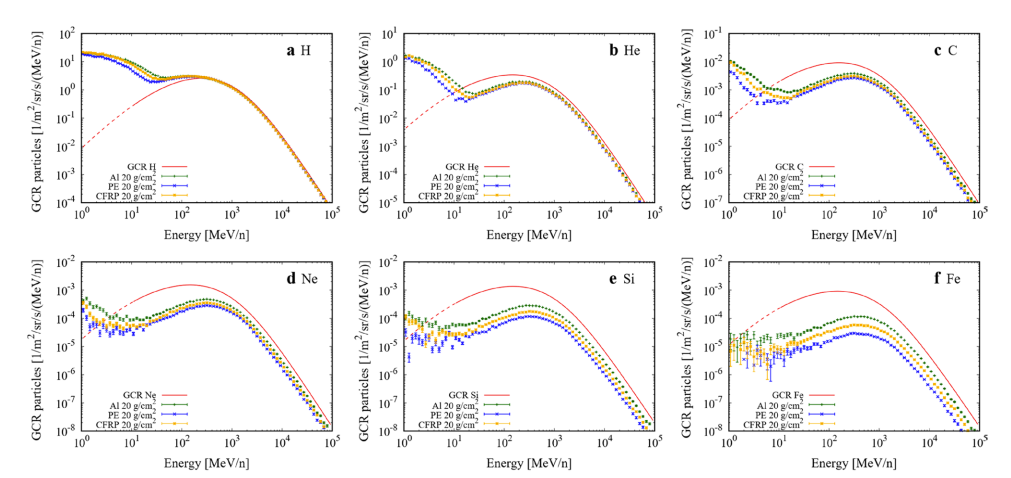 次级粒子的影响确实不可忽略
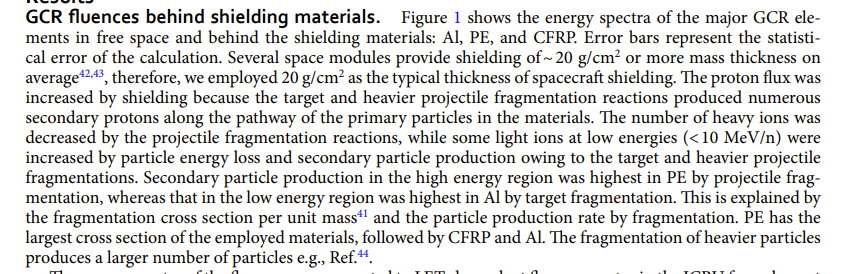